Использование  диаграмм Эйлера-Венна  при  решении логических  задач
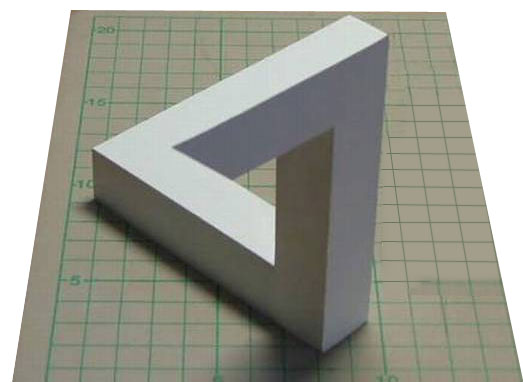 Знание  составляется  из  мелких  крупинок  ежедневного  опыта.
Д. П. Писарев
Задача №1. В языке запросов поискового сервера для обозначения логической операции «ИЛИ» используется символ «|», а для логической операции «И» - символ «&». В таблице приведены запросы и количество найденных по ним страниц некоторого сегмента сети Интернет.
Какое количество страниц (в тысячах) будет найдено по запросу Фрегат & Эсминец ? Считается, что все запросы выполнялись практически одновременно, так что набор страниц, содержащих все искомые слова, не изменялся за время выполнения запросов.
Решение:
+ (2) + (3) = 3400
(2) + (3) = 2000
(1) + (2) = 2100
Ф
Э
1
2
3
(1) = 1400 ; (2) = 700
Фрегат & Эсминец = (2) =700
Ответ:   700
Задача №2. В языке запросов поискового сервера для обозначения логической операции «ИЛИ» используется символ «|», а для логической операции «И» - символ «&». В таблице приведены запросы и количество найденных по ним страниц некоторого сегмента сети Интернет.
Какое количество страниц (в тысячах) будет найдено по запросу Фрегат & Эсминец ? Считается, что все запросы выполнялись практически одновременно, так что набор страниц, содержащих все искомые слова, не изменялся за время выполнения запросов.
Решение:
+ (2) + (3) = 3000
(2) + (3) = 900
(1) + (2) = 2100
Ф
Э
1
2
3
(1) = 2100 ; (2) = 0
Фрегат & Эсминец = (2) = 0
Вывод:
 Если   А | B = A + B , то   A & B = 0
Ответ:   0
Задача №3. Учащиеся 10 класса посещают  дополнительные занятия по физике, русскому языку и литературе. Известно, что
Сколько учащихся посещают дополнительные занятия и по физике  и  по русскому языку?
Выберите  правильную  диаграмму
Ф
Л
Ф
Л
6
1
1
3
3
4
5
7
2
4
5
Р
2
Р
Л
Ф
3
1
5
4
2
Р
Задача №3. Учащиеся 10 класса посещают  дополнительные занятия по физике, русскому языку и литературе. Известно, что
Сколько учащихся посещают дополнительные занятия и по физике  и  по русскому языку  ?
(2) + (4) + (5) = 25
(1) + (4) = 15
(3) + (5) = 6
(5) = 4
(1) + (2) + (4) + (5) = 33
Решение:
Ф
Л
1
3
4
5
2
Р
(4) = ?